Crisis communication during an oil spill
A Joint PIO Response=A Uniform Message
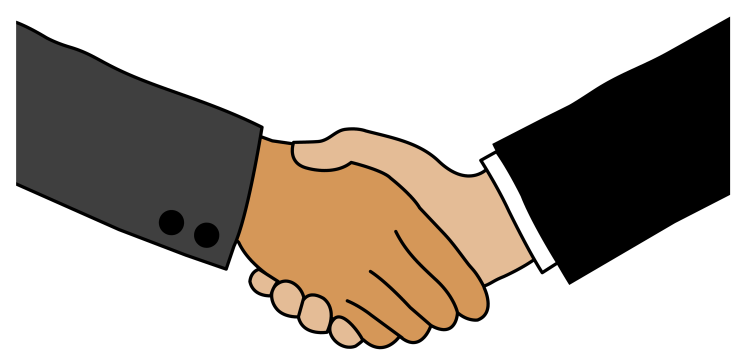 -Joint Information Center consists of multi-agency PIO team with unique responsibilities

-One PIO, one JIC manager and multiple Assistant PIOs.

-News releases, social media, and other published messages are uniform/UC-approved
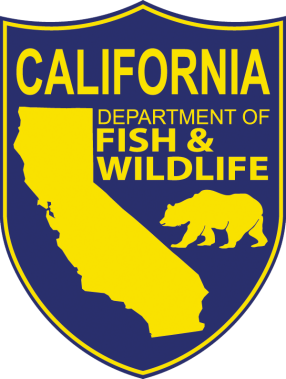 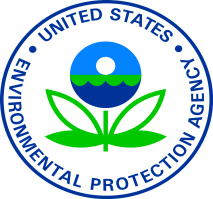 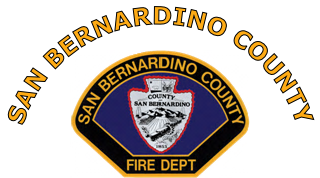 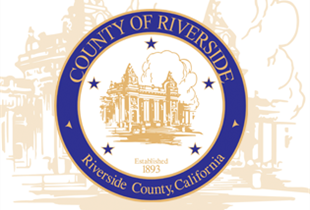 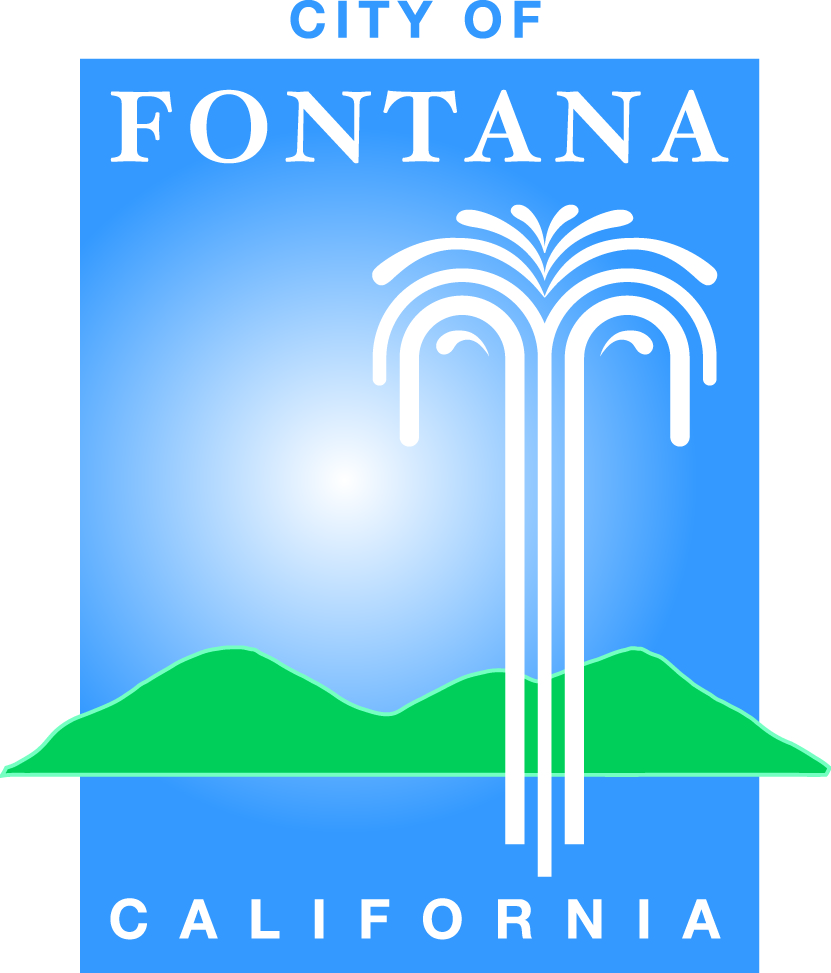 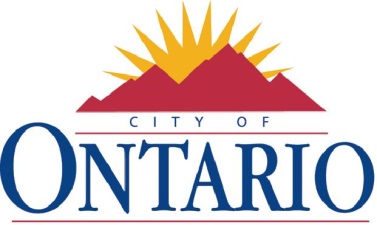 Rule #1:Be Proactive
-Social media has transformed the way people get news. Tweet response underway & tweet/FB UC-approved messages

-Put out an initial news release ASAP & hold regular news conferences

-Create website, or at least email for the incident.
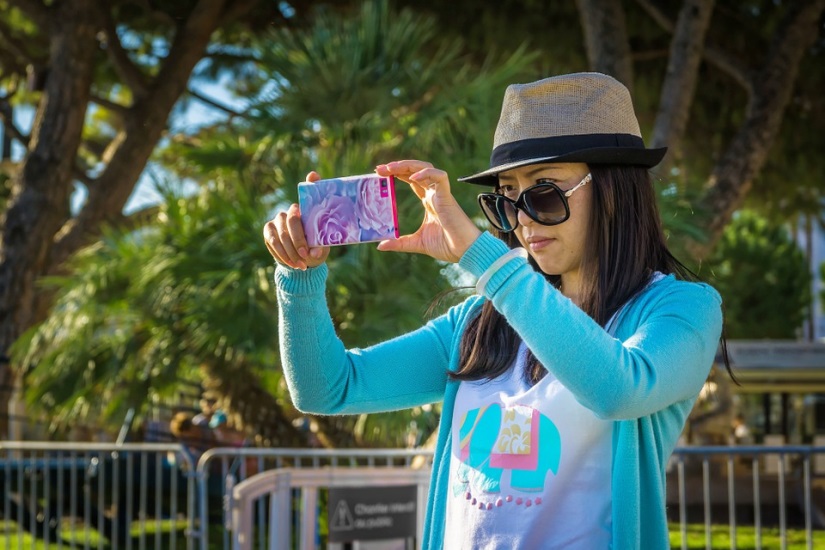 Case Study: SF Bay Bridge incident
Tanker Overseas Reymar strikes bridge; nearby boater tweets within minutes.
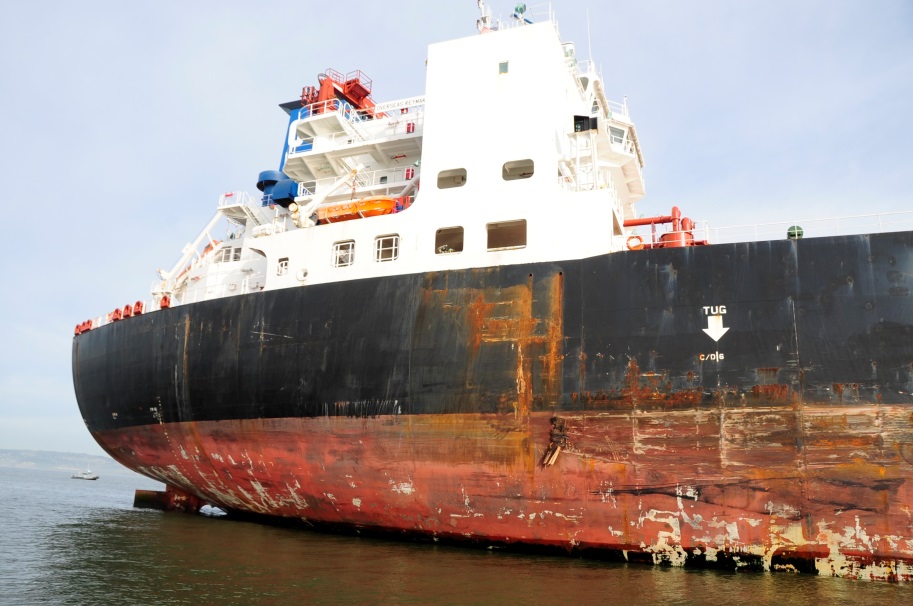 Single tweet starts trending; media calls OSPR within 15 min. of incident.
Rule #2:Set the tone
-Be transparent; stick to the facts
-Use key, uniform messages approved by UC
-Make yourself available to media; correct inaccuracies

-Don’t forget to stay unified
Case Study: Cosco Busan Incident
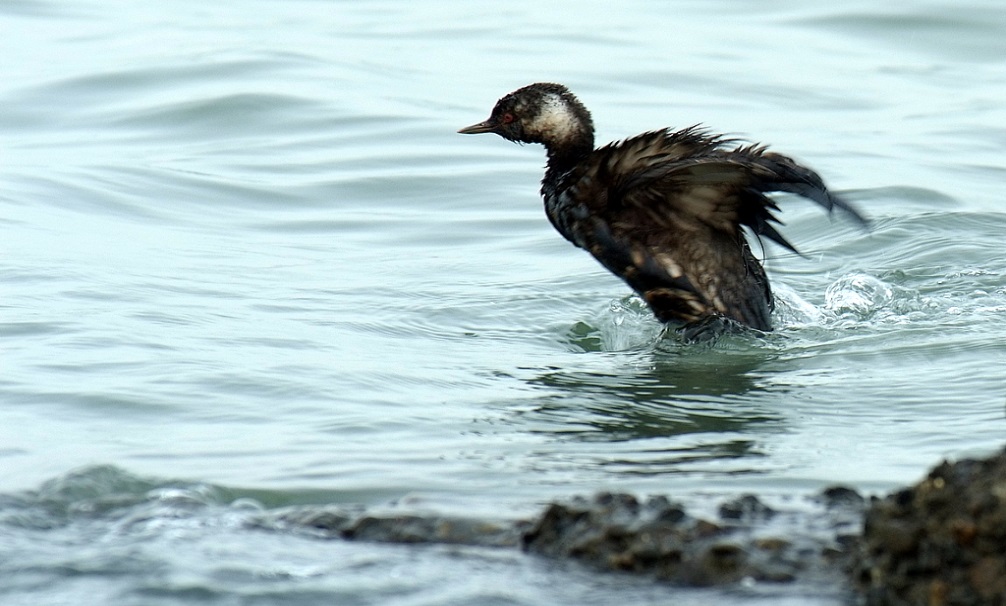 Cargo ship strikes bridge; spills 53,569 gallons intermediate fuel oil.
Early reports to media/public were only 100 to 400 gallons. Public trust immediately and permanently lost.
Rule #3:Be Prepared
-Designate a spokesperson/JIC representative(s)

-Drill with agency partners; meet the press

-Create a general media & social media plan

-Mock media interviews
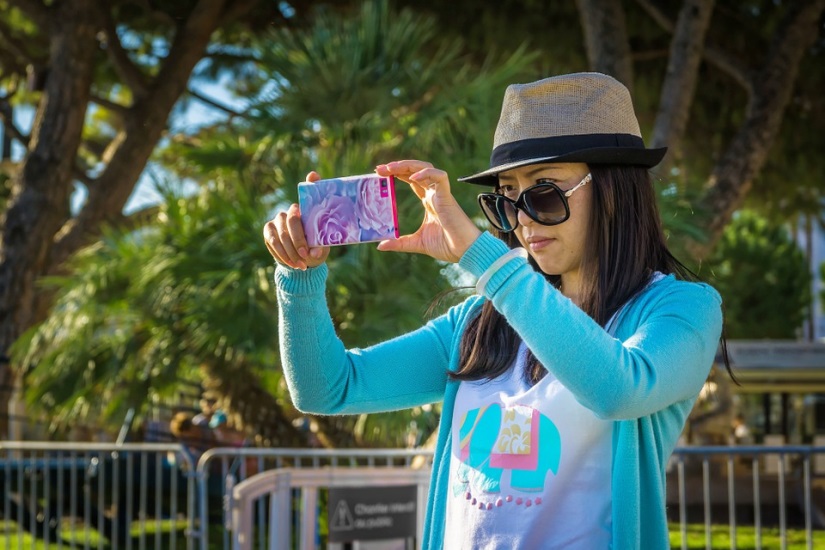 Case Study: Newsom CBS interview